He Got Up!
Am7/G
Am7/G
G7
G7
G7
G7
He got up...                        He  got  up!               He got up...     He  got  up!
G7
Am7/G
Am7/G
G7
G7
G7
He rose from the dead...     He  got  up!               He got up...     He got up!
F
Ebmaj7
The cross couldn’t hold Him     The grave couldn’t stop Him
G7
Am7/G
G/B
Am
C#dim
C/D
C
and death just wasn’t enough --                         He got  up!
Gm
Ebmaj7
Cm
Hell called a party on Friday night….    And said it was all over and done
Gm
Gm/Bb
Cm
D
Satan failed to realize the battle had just begun
Cm
Gm
Ebmaj7
D7
On the third day an angel said tell…     “Jesus is alive and well!”
Song ID: 0167
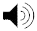 He Got Up!
Song ID: 0167
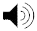 He Got Up!
Song ID: 0167
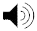 He Got Up!